0% n3          1% n3           2% n3        0% n3+E2      1% n3+E2    2% n3+E2
0% n3          1% n3           2% n3          0% n3+E2        1% n3+E2    2% n3+E2
(a)
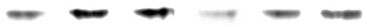 HMG-CoA 
reductase
(e)
CYP7A1
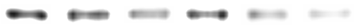 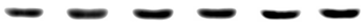 β-actin
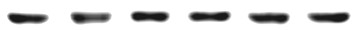 β-actin
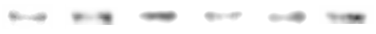 (f)
CYP8B1
(b)
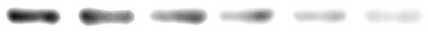 SREBP-2
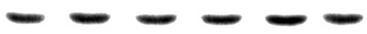 β-actin
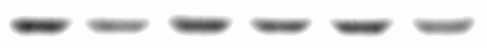 β-actin
(g)
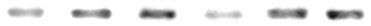 CYP27A1
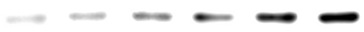 (c)
p-AMPK
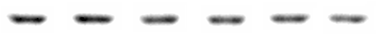 β-actin
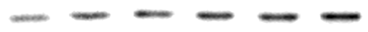 AMPK
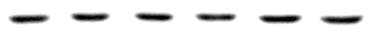 β-actin
(h)
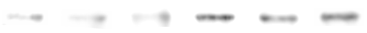 ER-α
β-actin
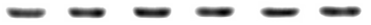 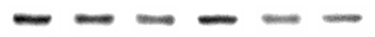 (d)
PCSK9
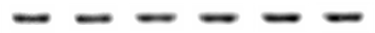 β-actin
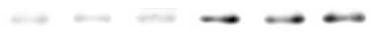 (i)
ER-β
β-actin
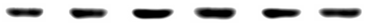 Supplementary Figure 2 The effect of n-3 polyunsaturated fatty acid (PUFA) supplementation and 17β-estradiol-3-benzoated (E2) injection on expression of (a) 3-hydroxy-3-methylglutaryl coenzyme A reductase (HMG-CoA reductase), (b) sterol regulatory element-binding protein-2 (SREBP-2), (c) phosphorylated adenosine monophosphate activated protein kinase (p-AMPK)/ AMPK ratio, (d) proprotein convertase subtilisin/kexin type 9 (PCSK9), (e) cholesterol 7 α-hydroxylase (CYP7A1), (f) sterol 12 α-hydroxylase (CYP8B1), (g) sterol 27-hydroxylase (CYP27A1), (h) estrogen receptor-α (ER-α) and (i) estrogen receptor-β (ER-β) in the hepatic of ovariectomized rats. Protein levels were determined by Western blot analysis and normalized to b-actin. 0%, 1%, and 2% n3, 0%, 1%, and 2% n-3 PUFA diets with corn oil injection; 0%, 1%, and 2% n3+E2, 0%, 1% and 2% n-3 PUFA diets with E2 injection.